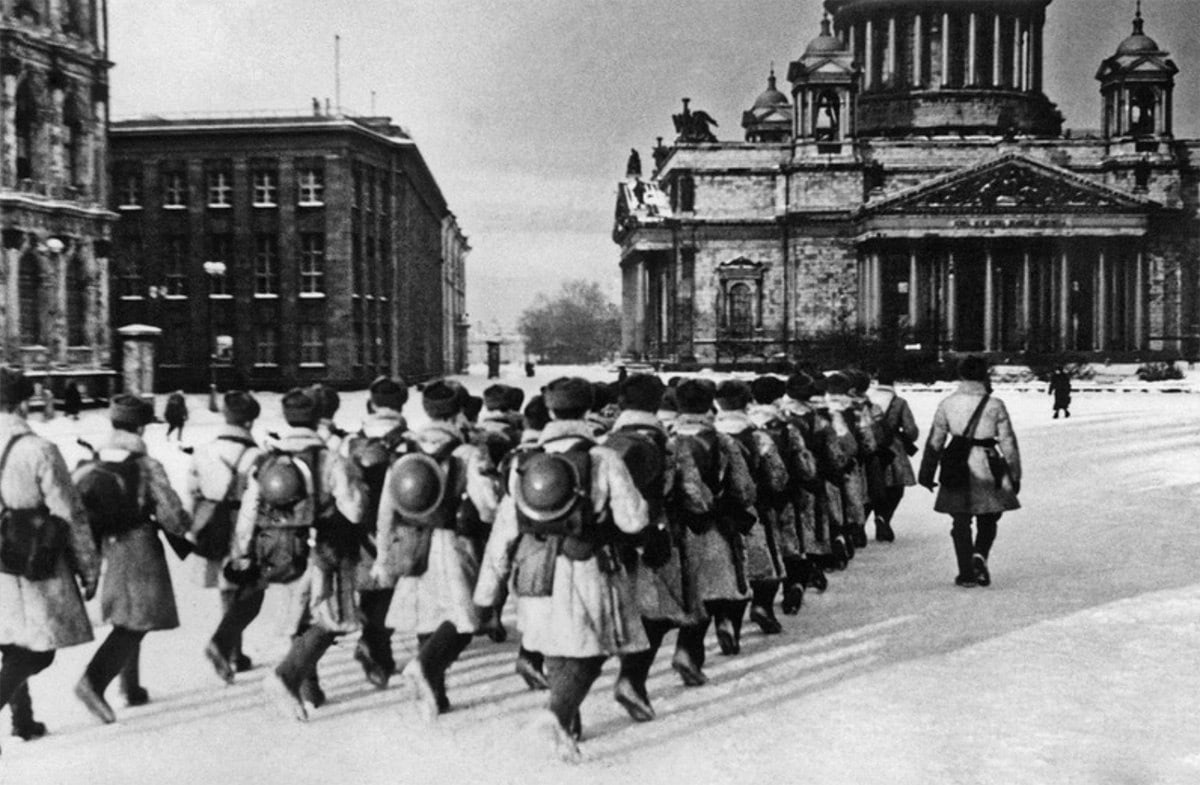 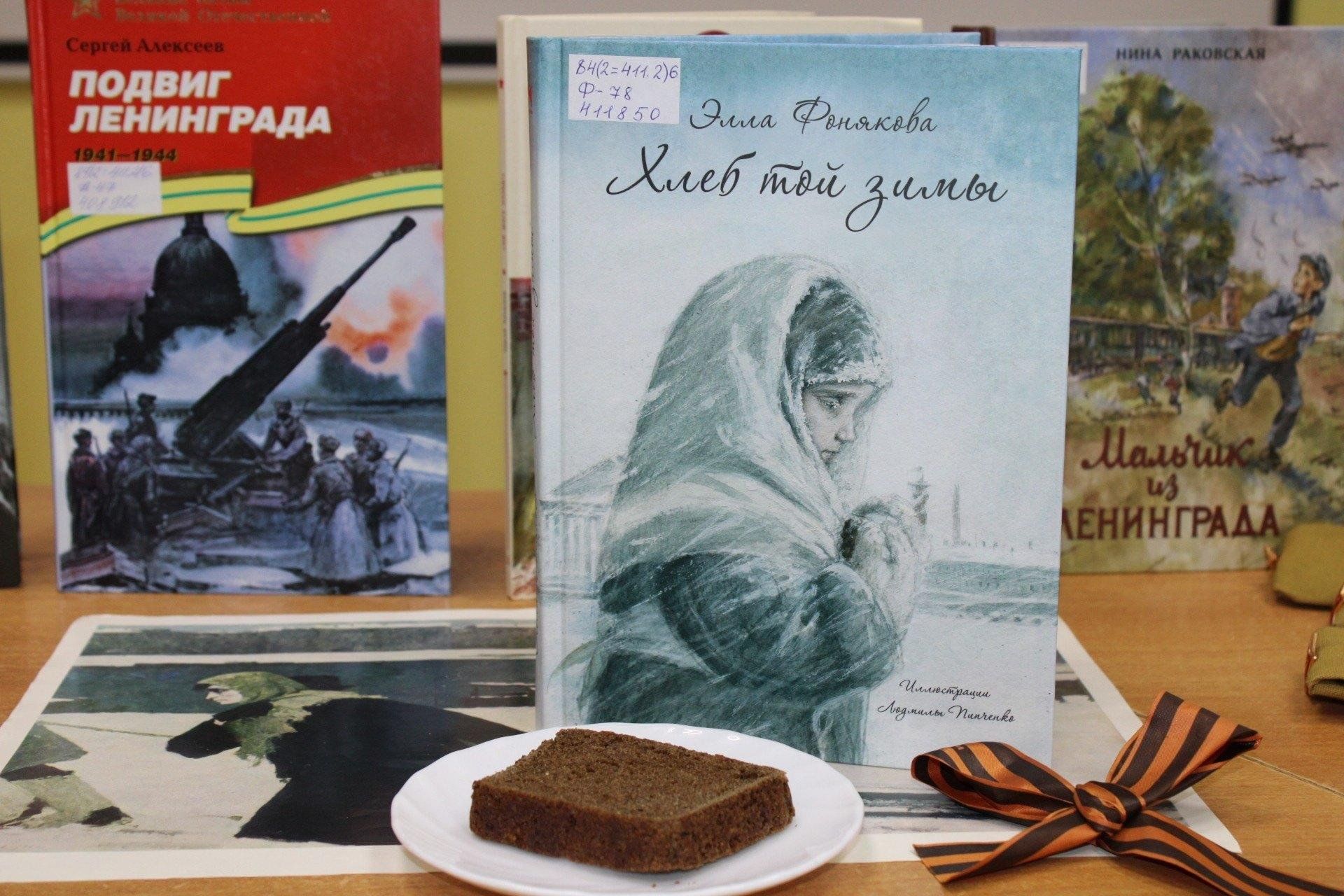 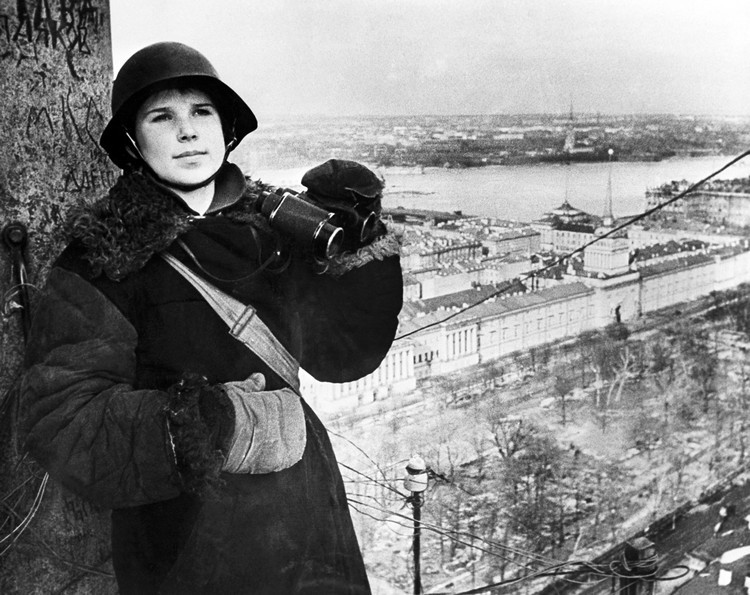 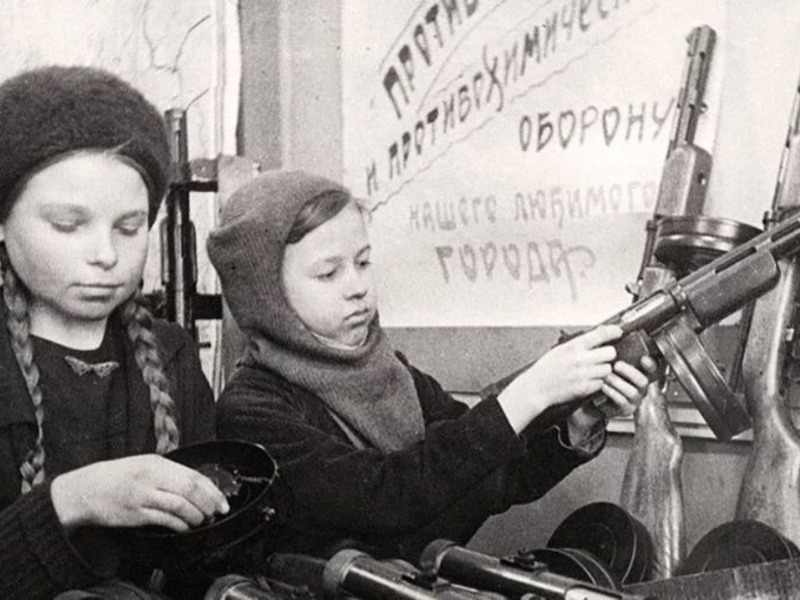 «Нет простых решений, есть разумный выбор»
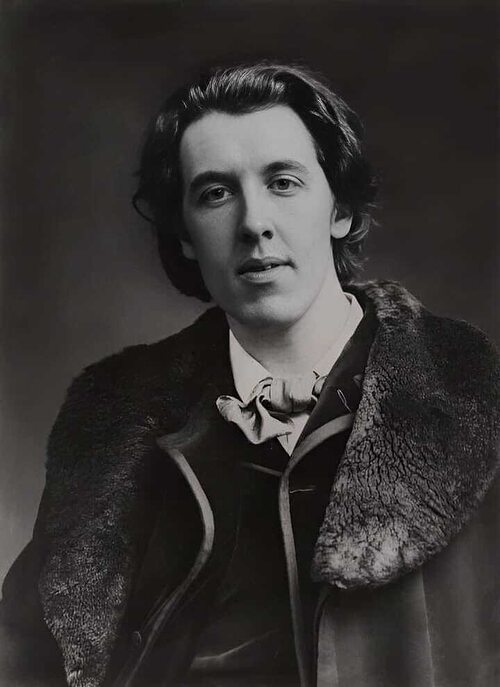 Оскар Уайльд
Тема урока
Решение задач с применением квадратных уравнений
Вспомним определение
Квадратным уравнением называется
Числа  а, в, с – это
коэффициенты квадратного уравнения

 а – первый или старший коэффициент;
 в – второй коэффициент;
 с – свободный член
Решение квадратного уравнения по формуле
Алгоритм решения квадратного уравнения  вида
                                           ,  где                 по формуле
   
Находим дискриминант 


Если              , то
(2 корня)
(1 корень)
3.   Если              , то
4.   Если              , то  (корней нет)
СКОЛЬКО ДНЕЙ ПРОДОЛЖАЛАСЬ Великая Отечественная война, ВЫ УЗНАЕТЕ, РЕШИВ КВАДРАТНЫЕ УРАВНЕНИЯ
4
1
1
8     дней
I группа
Решить задачу с помощью уравнения
II группа
III группа
Переводчица в штабе работает над расшифровкой немецкого документа, в котором 200 страниц. Переводя в день на 5 страниц больше, чем запланировала, она завершила работу на два дня раньше срока. Сколько страниц в день переводилось?
Катер, груженый мешками муки, прошел 5 км по течению реки Нева и 8 км по Ладожскому  озеру, затратив на весь путь 1 час. Скорость течения равна 3 км/ч. Найти скорость груженого катера по течению.
Один из братьев-разведчиков совершил  на 4 прыжка с парашютом в тыл врага меньше, чем другой. Сумма квадратов количества прыжков каждого из братьев равна 106. Сколько прыжков в тыл врага совершили братья–разведчики вместе?
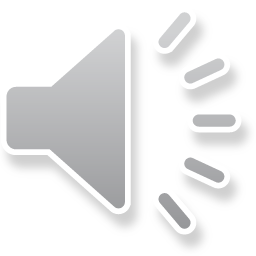 1 группа          25 страниц
2 группа           14 прыжков
3 группа            12 км/час
Вклад ученых физиков в дело Великой Отечественной войны
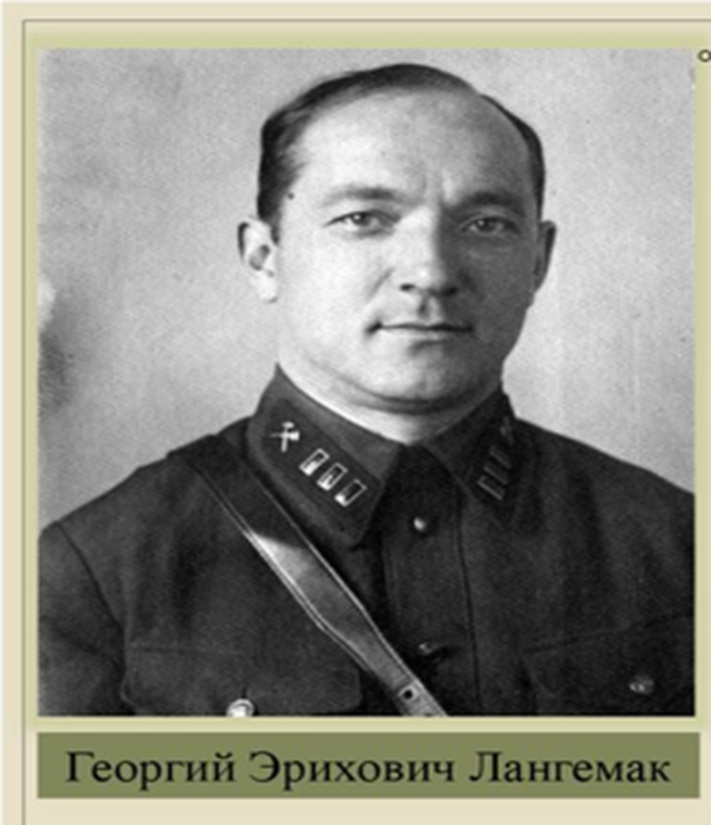 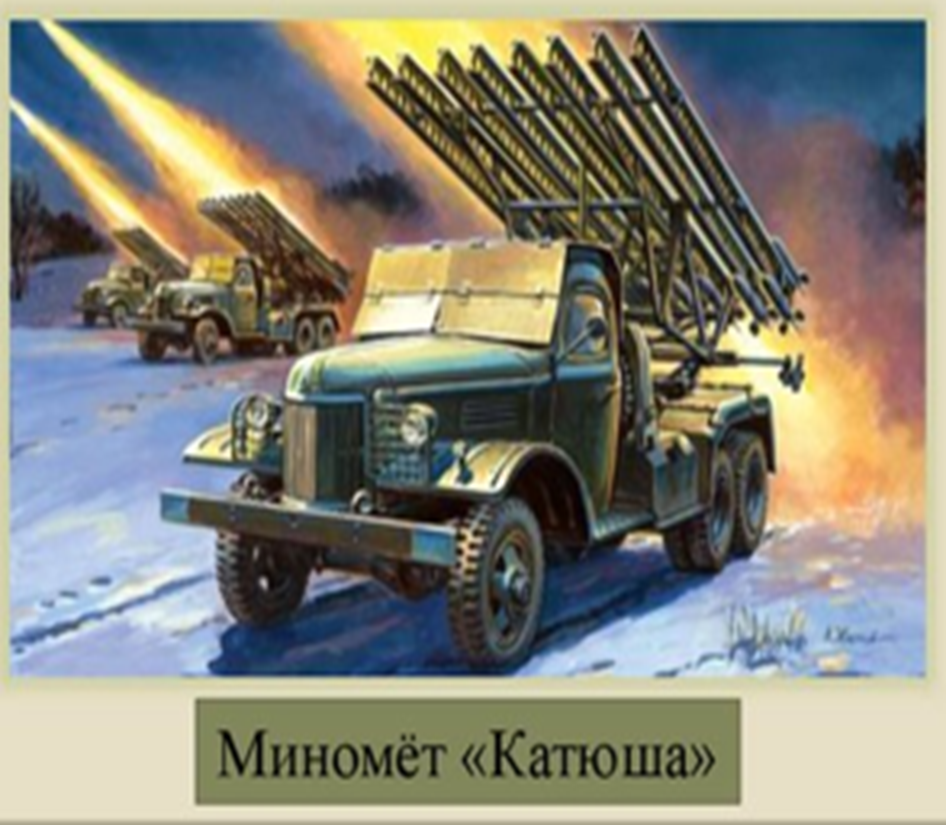 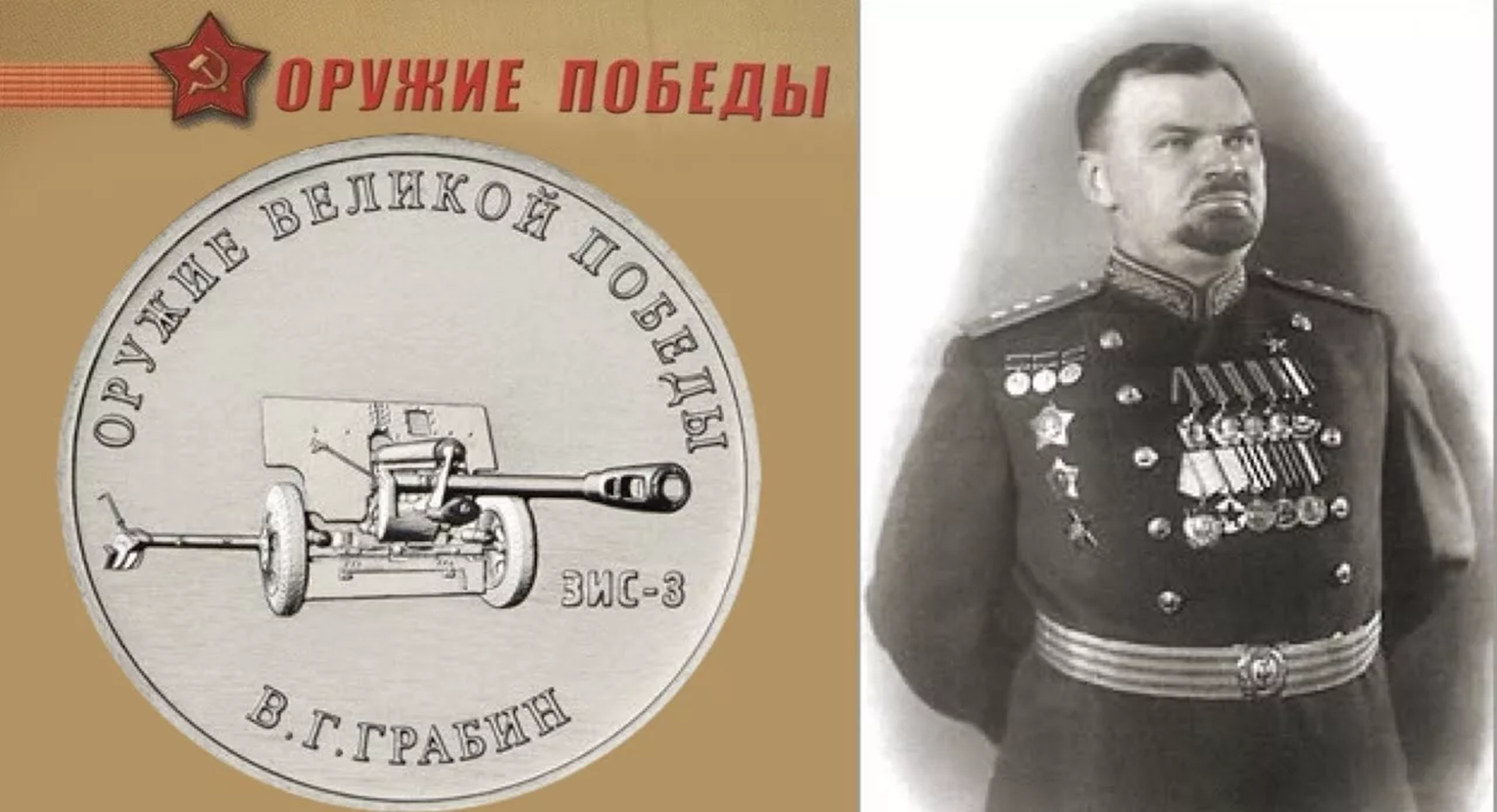 Калашников Михаил Тимофеевич(1919-2013). Генерал-лейтенант. Дважды герой Социалистического Труда. Герой РФ.
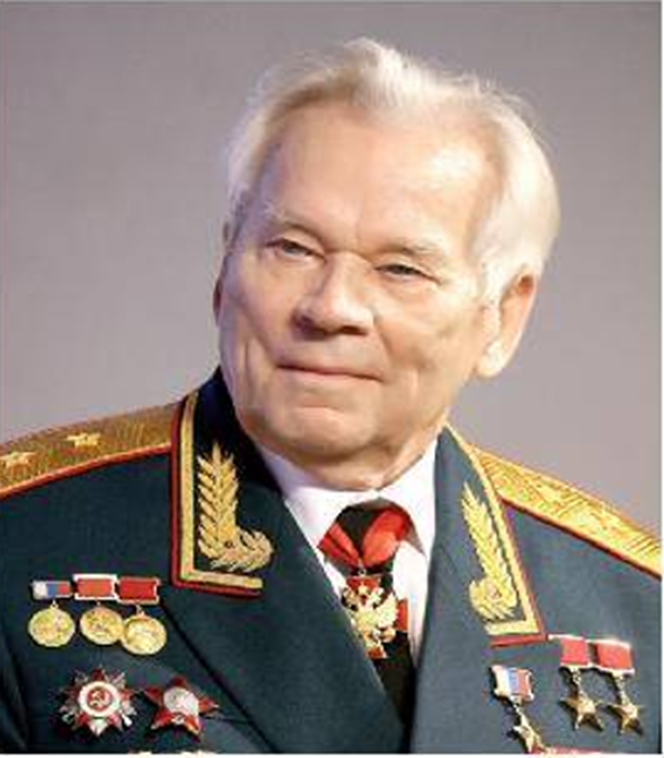 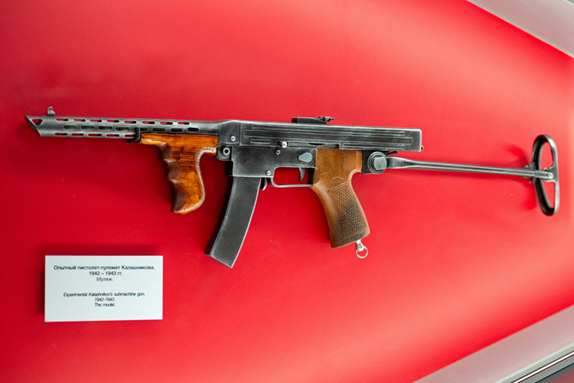 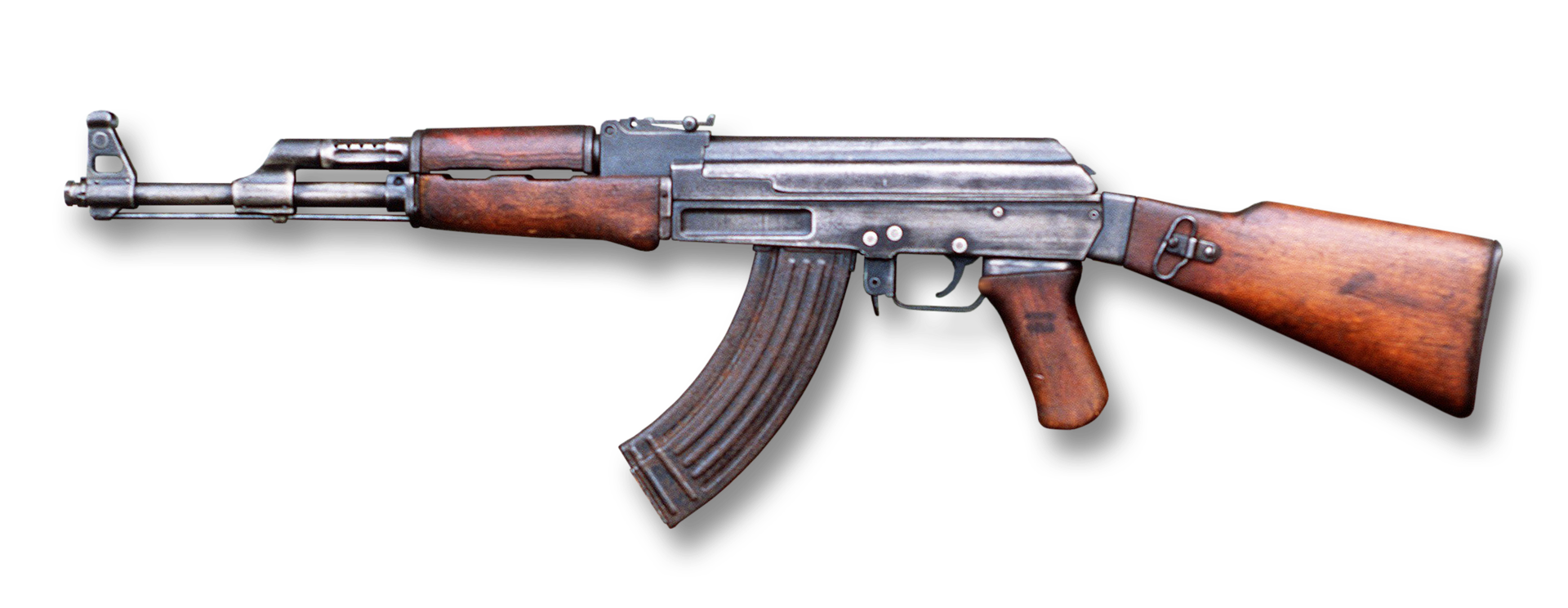 Баллистика –наука о движении тел, брошенных в пространстве
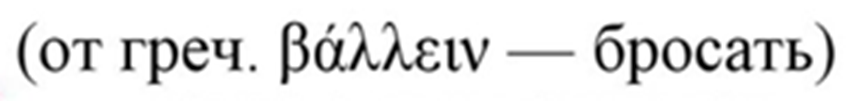 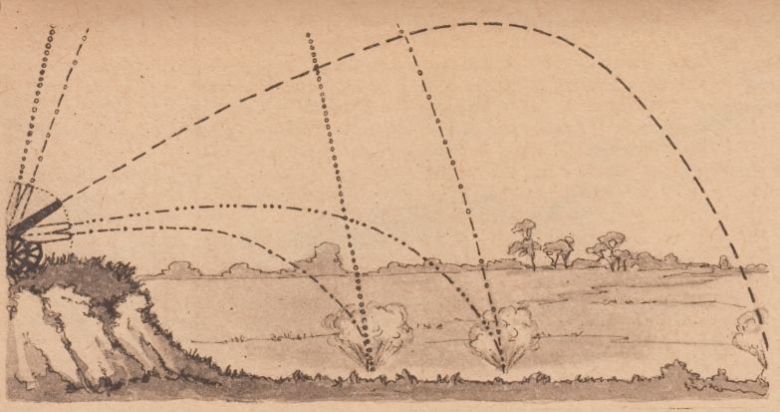 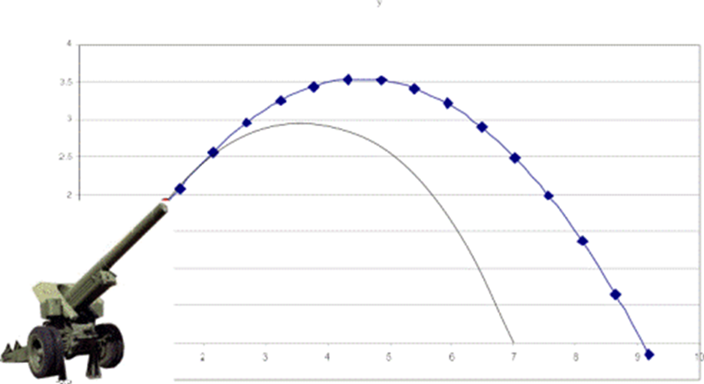 Движение тела, брошенного вертикально вверх
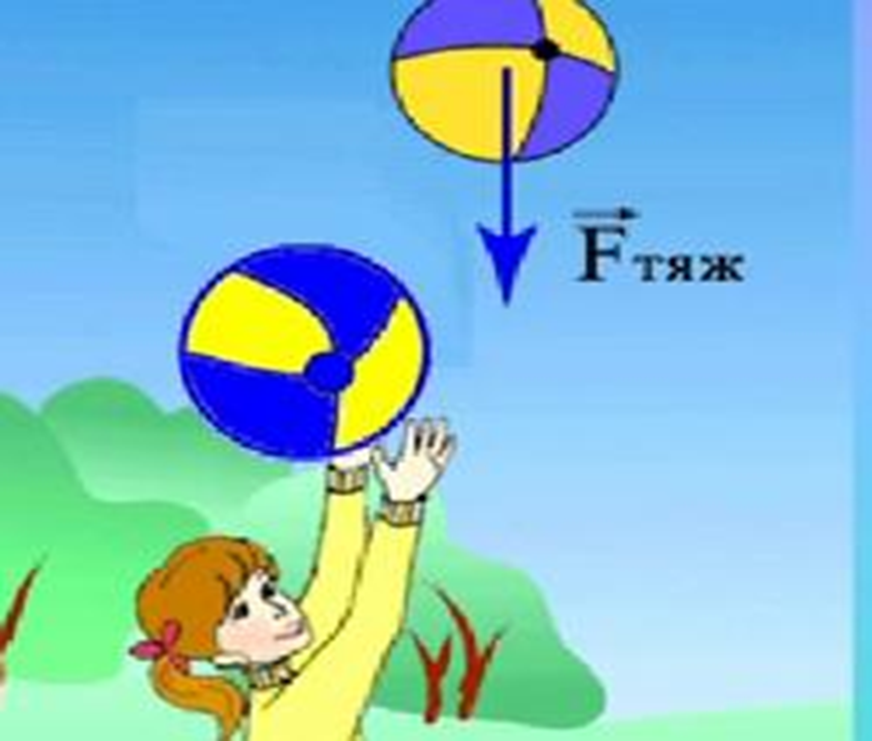 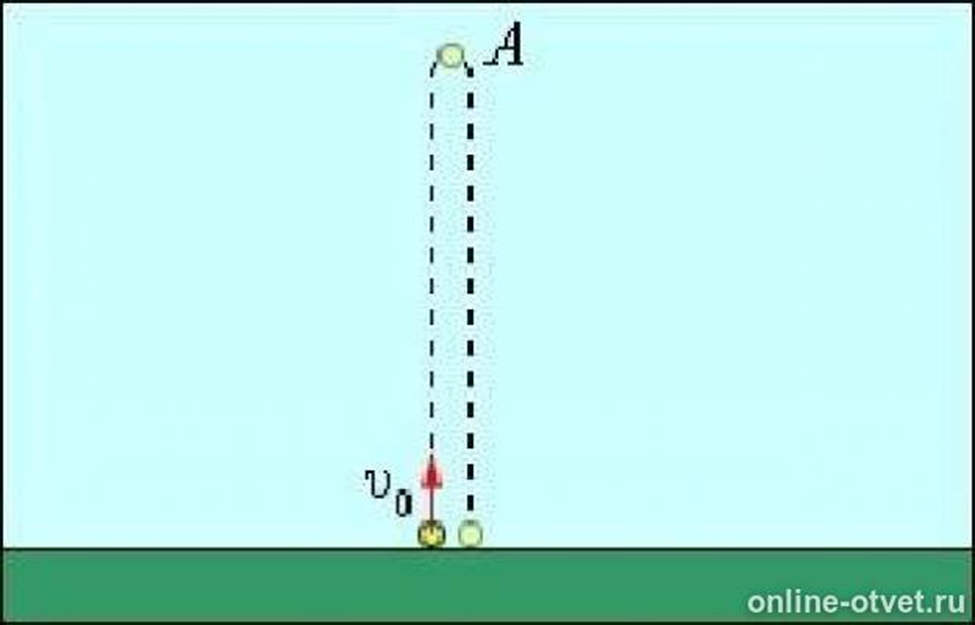 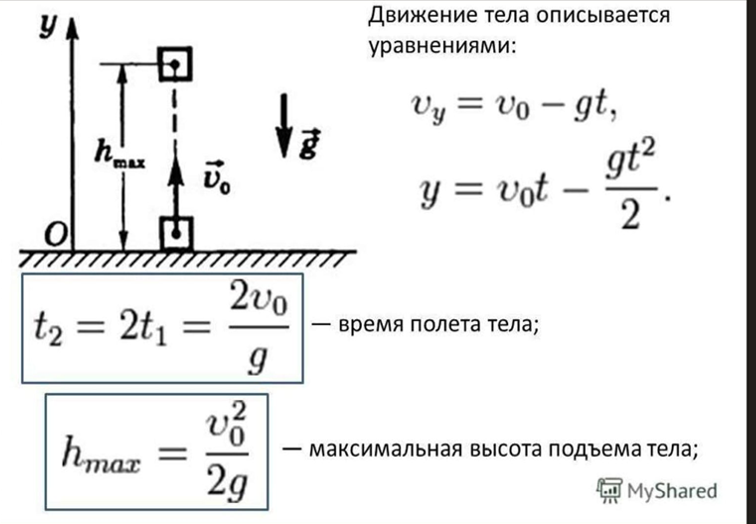 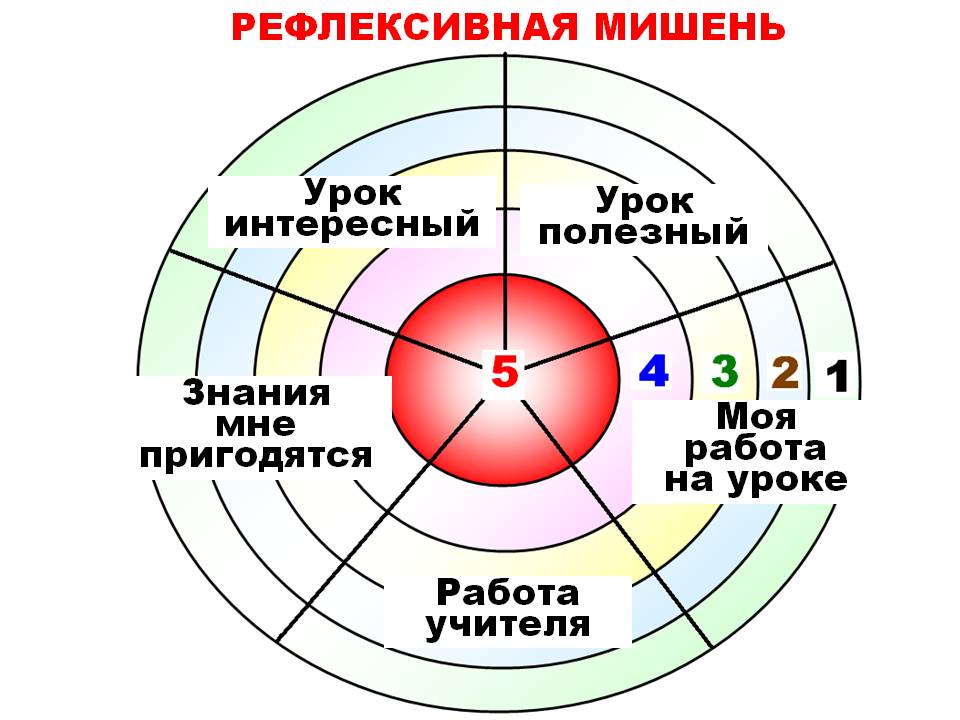 Карточка с рефлексивной мишенью
ВСЕ МОЛОДЦЫ!
  Благодарим за урок!
Домашнее задание. 
№ 525, 526, 614*